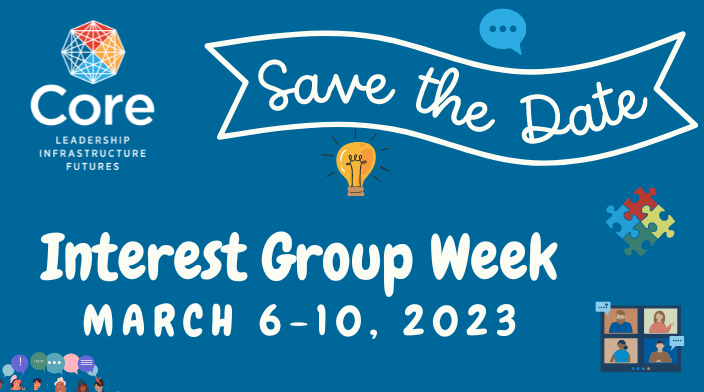 Hybrid Workspaces and 
Digital Workflows
ALA Core Technical Services Workflow Efficiency Interest Group (TSWEIG)
Hybrid Workflow Development for Catalog Maintenance: A Case Study
David Floyd, Chief Cataloging Librarian, Subject Librarian for Judaic Studies, Binghamton University Libraries

Meeting Our Needs Virtually: An Efficient Workflow for a Remote Cataloging Internship Project 
Yoko Ferguson, Cataloging and Metadata Librarian, Learning Resources Division, University of the District of Columbia

Who, What, Where: Establishing Good Communicative Workflows in a Hybrid Cataloging Environment
Rachel Turner, Senior Metadata Strategy Librarian, Virginia Commonwealth University
Hybrid Workspaces and 
Digital Workflows
ALA Core Technical Services Workflow Efficiency Interest Group (TSWEIG)
Slides will be uploaded to TSWEIG@Connect
Call for Co-Chair (2023-2024)
ALA Core Technical Services Workflow Efficiency Interest Group (TSWEIG)
Q & A
Contact Co-Chairs: 
Sai Deng (sai.deng@ucf.edu)     
Caroline Saccucci (csus@loc.gov)  

Thank you